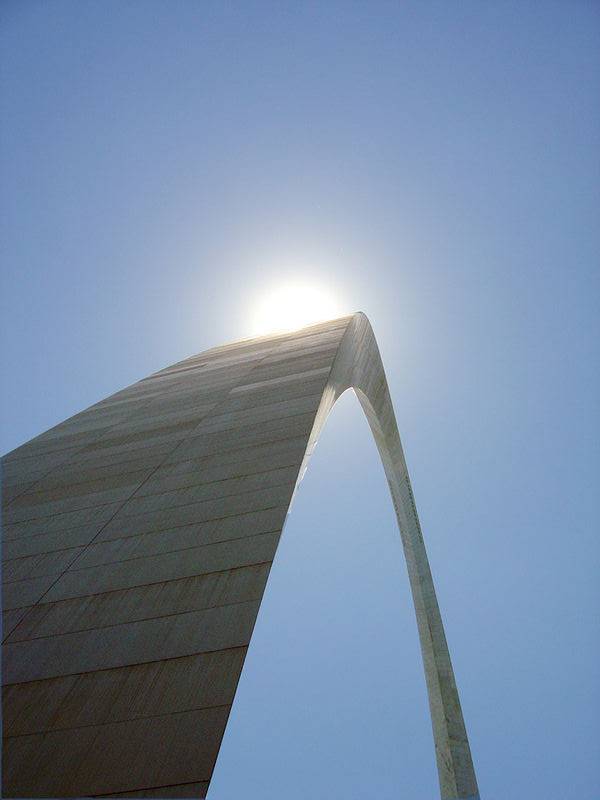 Extension Council Youth Leadership (ECYL)Topic #4
Recruiting & Selecting Youth Representatives
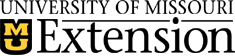 Produced by the Council Leadership Development Committee ― Missouri Council Leadership Development - a partnership of the Missouri Extension County Council Leadership Council and University of Missouri Extension 

(c) 2007 University of Missouri Board of Curators. Updated October 2011. University of Missouri Extension does not discriminate on the basis of race, color, national origin, sex, sexual orientation, religion, age, disability, or status as a Vietnam-era veteran in employment or program. Funding for this project was made possible by a grant from the Surdna Foundation and the National 4-H Council.
[Speaker Notes: Introduce Topic #4.]
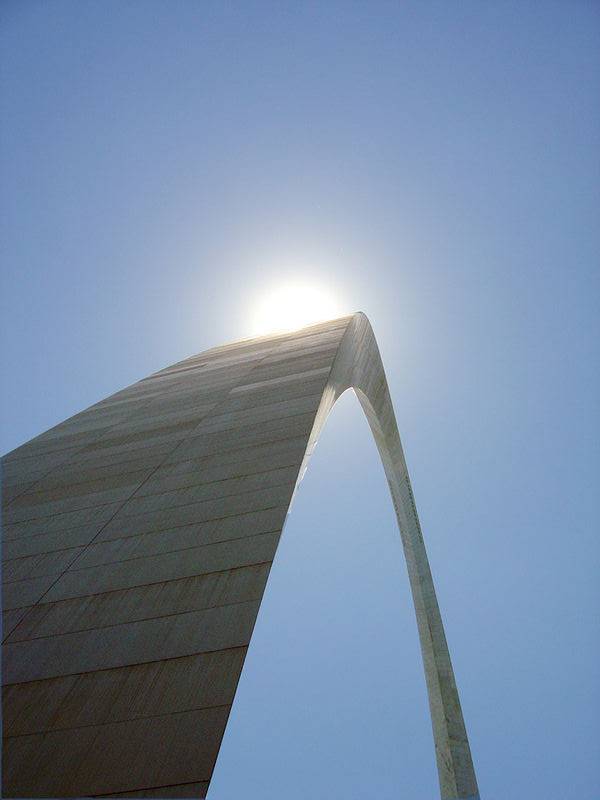 Learning
Objectives:

Understand youth motivations for serving on a local board or council.

Grasp the role of the youth liaison person.

Demonstrate strategies for effectively inviting youth to serve.

Develop youth selection criteria.

Understand effective ways to interview, screen, and select youth members.
Extension Council Youth Leadership (ECYL)Topic #4
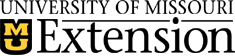 [Speaker Notes: Read through learning objectives.  “Let’s check for understanding.  Does anyone have any questions about the learning objectives?  Is it clear what you will learn from this session?”
 
Facilitate “Bring Me” activity here.  Activity can be found at:http://extension.missouri.edu/extcouncil/ecyl/energizer-activities.pdf 

This activity is a fast and fun way to liven up the group with some good-spirited competition!  At the same time, it illustrates trying to get the right item (or person) to the right location as soon as possible.  Much like the next training topic: how to recruit and select the right youth to serve on council!]
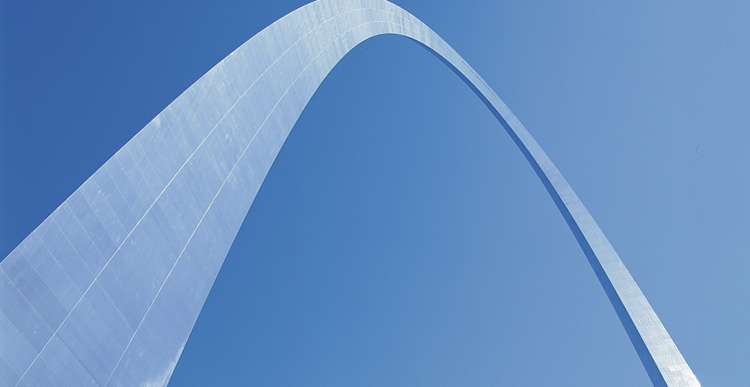 Why Are Youth Motivated to Serveon a County Extension Council?
[Speaker Notes: “As an opening question to kick off our discussion about recruitment and selection:  Why do you think youth might be motivated to serve on a County Extension Council?”]
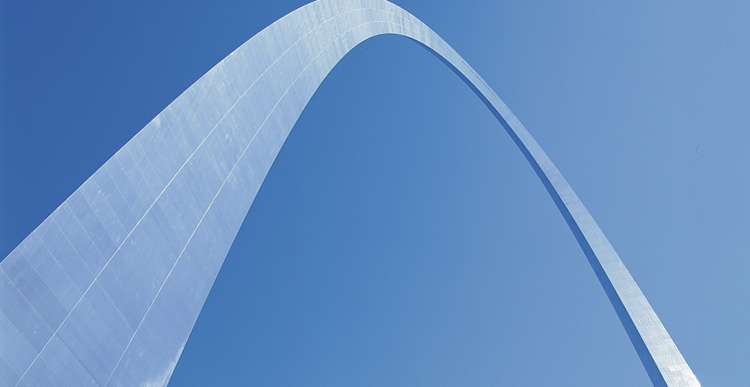 There Are at Least Five Reasons Shared in The Following Quote…See If You Can Identify Them!
[Speaker Notes: “There are at least five reasons shared in the following quote…see if you can find them!”]
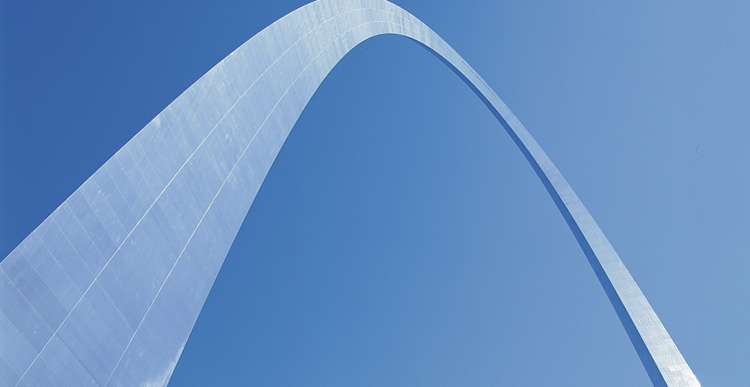 “Being a part of Youth CIRCLES and YAC has given me leadership skills, taught me about my community, and helped me make friends I would not have met…I always want to attend town meetings and be a part of making the decisions.  Even if I don’t always like the outcomes I want to know that my opinion has been heard.”--16-year-old youth, St. Francois County
[Speaker Notes: Give the group a minute or two to read the quote, then ask for participants one at a time to identify one of the youth’s motivations from the quote.  Continue until all five reasons have been named, or the group cannot find any more, then proceed to the next slide.]
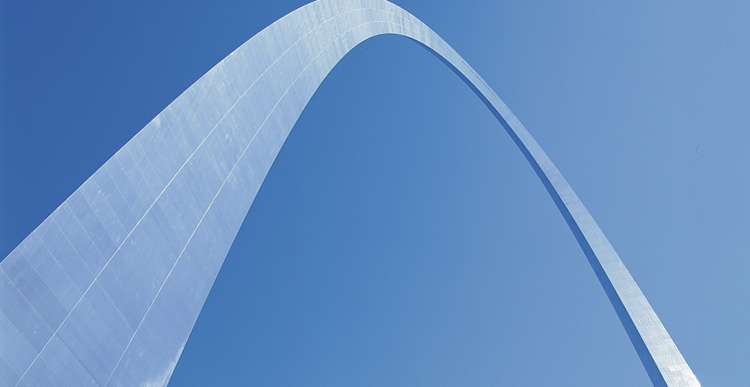 “Being a part of Youth CIRCLES and YAC has given me leadership skills, taught me about my community, and helped me make friends I would not have met…I always want to attend town meetings and be a part of making the decisions.  Even if I don’t always like the outcomes I want to know that my opinion has been heard.”--16-year-old youth, St. Francois County
[Speaker Notes: Point out the five motivations underlined in the quote, with a brief description of each:
 
 Leadership skills – serving on a council gives youth opportunities to practice leadership skills they already have, and to learn new ones.
 
 Community – youth gain knowledge about their community and the issues facing local residents, as well as how citizens are striving to work together and get things done.
 
 Make friends – the prospect of making new friends and strengthening existing friendships (even with people of different generations) is significant, serving on a council allows youth to know and be known by adults in the community.
 
 Be a part of making decisions – By teenage years, youth have reached a stage where they are ready and eager to take on leadership roles and to be entrusted with more responsibility.  Being a part of council decision-making process gives youth to a sense of empowerment, which is good for their development as citizens and leaders.
 
 My opinion has been heard – discovering that one has a voice, and that others will listen and respect one’s point of view is significant for youth to build confidence and self-esteem.  Seeing oneself as an active participant in one’s future (self-determination) is an essential elements of positive youth development.]
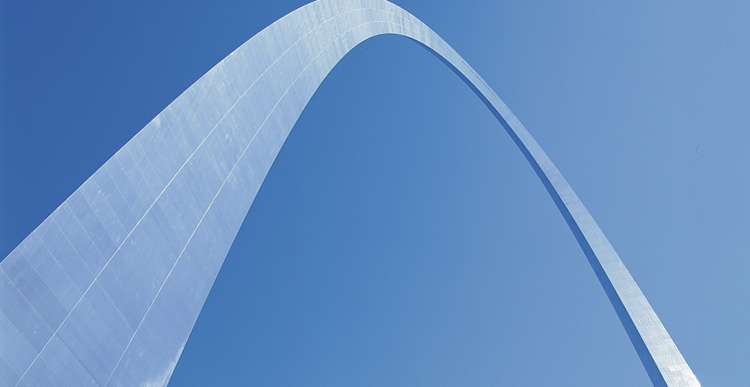 Where Can Motivated Youth Be Found in Your Community?
[Speaker Notes: “So, if youth are motivated to serve on councils, the next question to ask is: Where can motivated youth be found in our communities?”]
Steps for Effective Recruiting
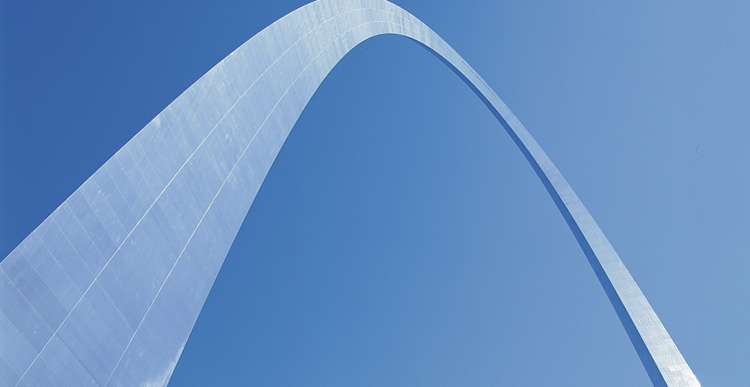 Be clear about what you want.
Define your selection process.
Recruit candidates and review expectations.
Select candidates.
Notify those accepted and rejected.
Evaluate your strategy.
Document the process.


Excerpt from 15 Points: Successfully Involving Young People in Decision-Making. (2006).  Youth on Board, Inc.: Somerville, MA.  http://www.youthonboard.org.
[Speaker Notes: “Here are some steps for the effective identification and recruitment of young people, as recommended by Youth on Board, a national group that supports hundreds of organizations with partnering with youth.”
 
Pass out the ECYL Selection Process (first page) handout. Invite participants to review the handout, and be ready to further explain the recruitment steps as follows:
http://extension.missouri.edu/extcouncil/documents/ecyl/ecyl-selection-process.doc
 
 First, be clear about what you want – develop a sound job description and eligibility criteria.  This is the first step for setting up youth for success in their new roles.
 
 Define your selection process – spell out how youth will be selected by the council and who will be involved.  (Councils may rely on a sub-committee made up of 4-H staff, council members who’ve agreed to be allies for youth members, school officials, and other youth).
 
 Recruit candidates and review expectations – make sure youth understand the commitment they are being asked to make, and give them some time to consider it.  Don’t talk them into it; always offer an escape route.
 
 Select candidates – pick youth who meet the criteria set by the council and demonstrate compatibility with other council members; they do not necessarily have to be 4-H members or even familiar with MU Extension programs.  The big idea is that they can be voices that represent and speak for the youth population of the county.
 
 Notify those accepted and rejected – communicate with all who applied or were considered.  Be clear about the criteria the committee used to make selections. Affirm the council’s commitment to youth representation and invite those who were declined to consider applying again in the future.
 
 Evaluate your strategy – revisit how the process has worked and anything the group would do differently the next time.  Acknowledge that this is a learning process for everyone and that it can sometimes seem messy.
 
 Document the process – write down what the committee did, recognizing that others may be called upon to select youth the next time.
 
Give participants at least 10-15 minutes to reflect and react to the steps presented.  Check-in to see how groups envision applying the steps presented.  What would they use?  What would they change?]
Keys to the Process
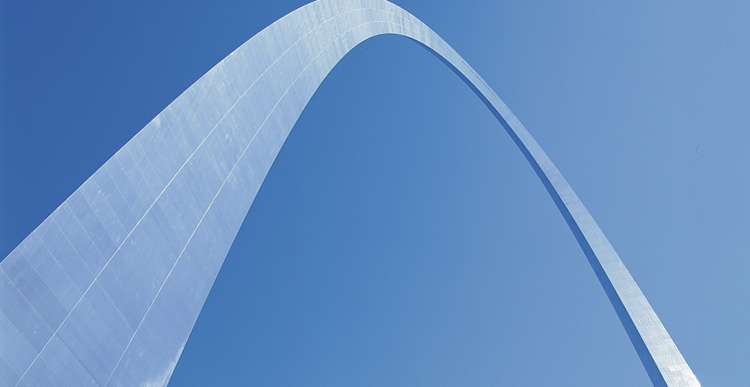 Who: youth liaison, recruitment/selection team
What: application, interview questions
When: timeline for getting the word out, application deadline, interviews, selection decision, follow-up with council
Where: places to reach youth, meeting space
How: selection criteria, recruitment strategies
[Speaker Notes: “Now let’s go over the keys to the process of selecting youth.”  Point out that these are to summarize the basics County Extension Councils may have cause to adapt the process to better suit their situation.
 
Pass out the ECYL Selection Process (youth application page), Youth Liaison Role, and Sample Interview Agenda handouts. http://extension.missouri.edu/extcouncil/documents/ecyl/ecyl-selection-process.doc
http://extension.missouri.edu/extcouncil/documents/ecyl/ecyl-youth-liaison.doc
http://extension.missouri.edu/extcouncil/documents/ecyl/sample-interview-agenda.pdfBe prepared to offer more explanation as follows:
 
  What – it is recommended that councils have youth nominees fill out an application, such as the sample application provided (see Application handout), and conduct brief interviews with finalists (see Sample Interview Agenda handout).
 
  When – groups should determine when their selection process should begin in order to have youth selected and installed at the start of the council year.
 
  Where – this includes locations throughout the county where the council can reach eligible youth.  Brainstorm with the group specific places in their community where youth candidates can be found.  (Many councils start by identifying young people of age who are related or well-known to current members).  Also consider whether the council’s meeting day, time, and location create any built-in barriers for youth to attend.  
 
  How – the “how” consists of the selection criteria the council will use, as well as the strategies to be used for reaching and communicating with eligible youth (see Selection Process handout).
 
Allow participants another 10-15 minutes to review the handouts and react to the who, what, when, where, and how.  Which of these elements can the group address now?  Which will require more discussion and decision-making?]
Youth Liaison Role
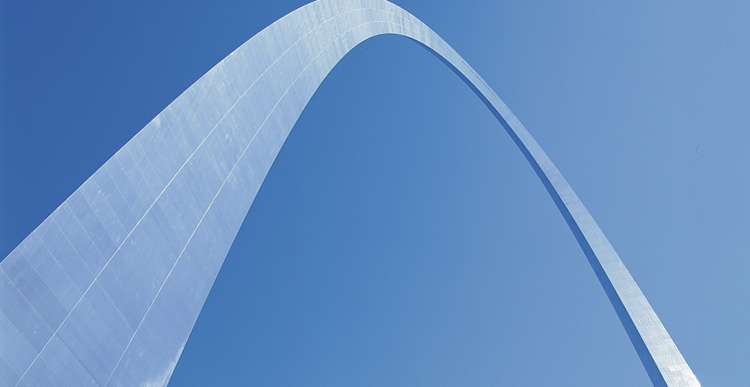 Advise the council on a “youth-friendly” recruitment and selection process.
Identify youth who have leadership potential and interest in being a rep.
Assist the council with contacting youth.
Check-in with youth on how their council experience is going.
Be an advocate for youth decision-makers.
[Speaker Notes: Review the Youth Liaison Role as summarized above, noting the person is an ongoing resource for the process, rather than just someone involved at the beginning.

“The youth liaison is an adult in the community who the council selects to be its link to local youth and participate in the nomination and selection of youth representatives (see Youth Liaison handout).  The liaison might be the county 4-H staff person, FFA advisor, teacher, guidance counselor, or other adult who knows and works with teens.  The recruitment/selection team is often made up of adult council members, the youth liaison, and preferably young people.”]
Recruiting & Selecting Youth Representatives
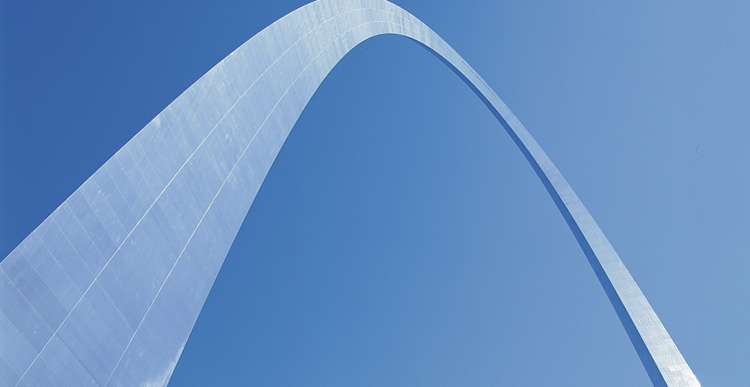 Action Step…
Identify which person will be the youth liaison.
Record the step-by-step recruitment and selection procedure the council will follow.
If you have youth representatives already, revisit the procedure you used to recruit and select them.
[Speaker Notes: “It is time to give feet to your work so far on the recruitment/selection.  Please return to your small groups by county to complete the action steps.”
 
Ask each group representing a County Extension Council to break back into a small group.  Encourage groups to rotate the group facilitator and reporter so that both youth and adult participants gain experience in these roles.  Groups should maintain the same recorder as in previous sections so that all action steps get recorded by the same person in the same place. 
 
Read through the action steps and ask for questions.  Give groups about 10-15 minutes to discuss and record their action steps, then move on to the final slides.]
The View From Up Here is Incredible!
“Why didn’t we do this a long time ago?”
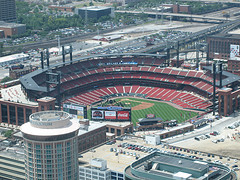 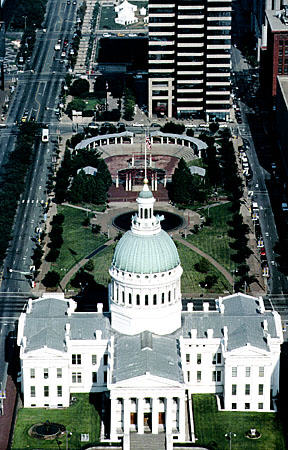 “I never knew youth-adult partnerships could be so empowering!”
[Speaker Notes: Use this slide to check-in with the group about their experience with the training thus far.  Are they beginning to get a picture of youth-adult partnerships and how it will look on their County Extension Council?  Are they having fun? Do youth and adults feel more empowered to make these changes?]
Extension Council Youth Leadership (ECYL)
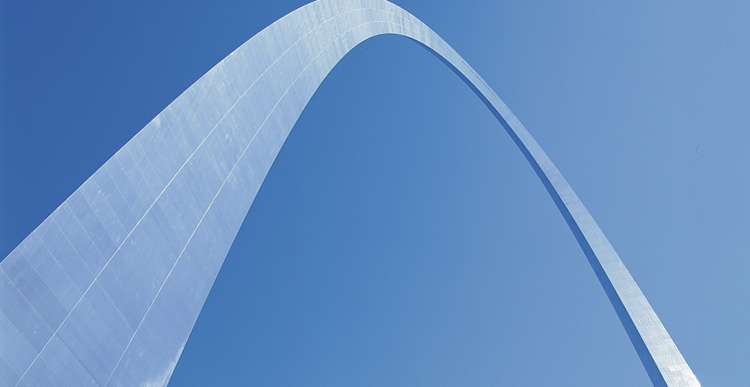 County Extension Council Training Module
Produced by the Council Leadership Development Committee  a partnership of the Missouri Extension County Council Leadership Council and University of Missouri Extensionhttp://extension.missouri.edu/extcouncil/training/
Funding for this project was made possible by a grant from the Surdna Foundation and the National 4-H Council.
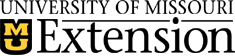 [Speaker Notes: [End of session]]